فهم مايقال له دون التعبير عنه بشكل مفهوم
مقدم الهدف
نادية سيف الشامسي
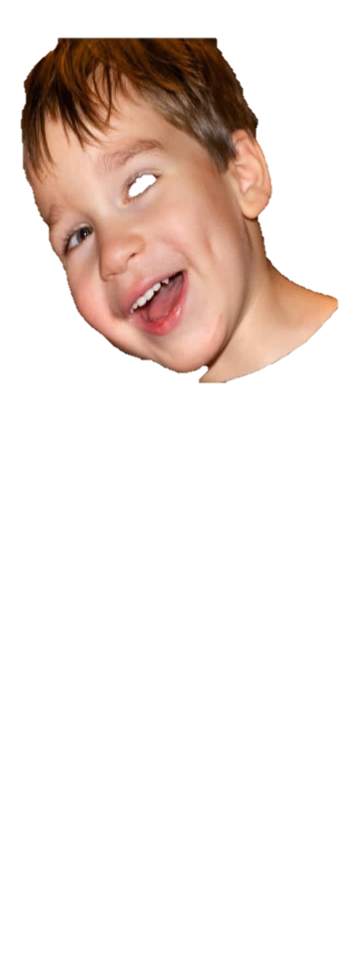 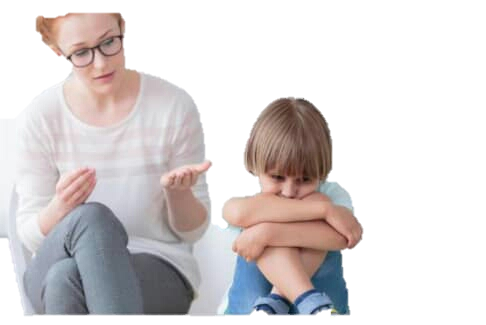 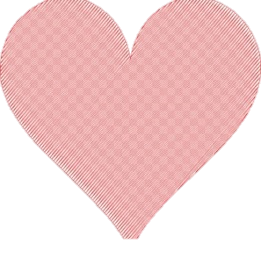 1 February 2021
2
1- يجب على المعلم قول ماذا سيحضر والدك ؟سيارة جميلة بعد يقول الطالب أن ينظر إلى الصورة
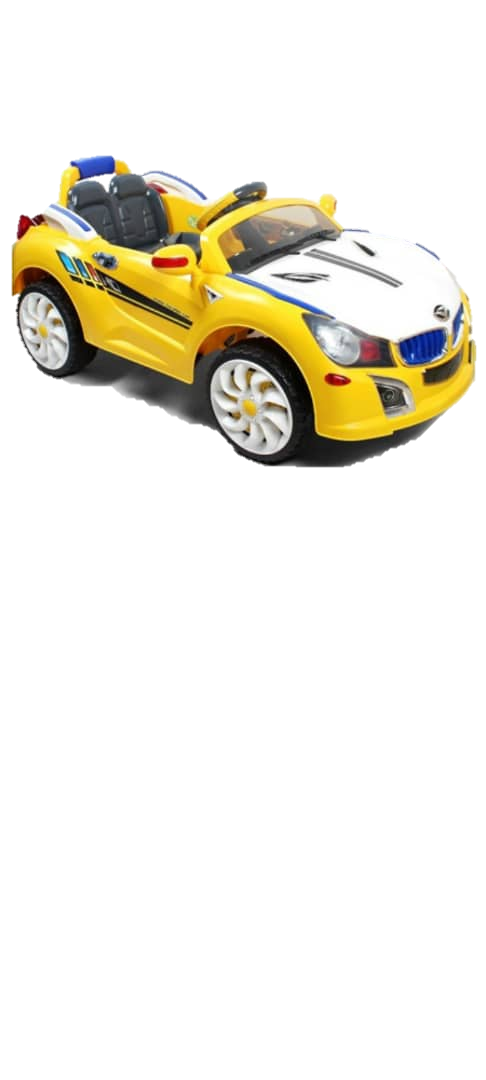 3
2- يجب على المعلم قول ما رأيك ؟ يقول الطالب انا سعيد بعد أنينظر إلى الصورة
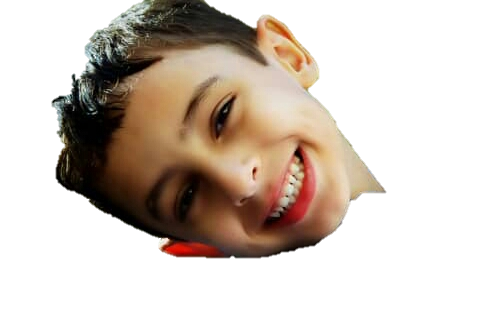 4
3- يجب على المعلم قول ماذا رسمت لوالدك ؟ يقول الطالب قلب كبير كتبت بداخله أبي بعد أن ينظر إلى الصورة
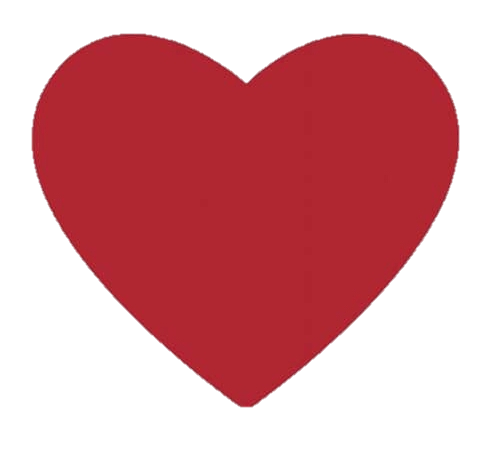 5
1 February 2021
6
1- التعبير عن مافهمه بلغة واضحة
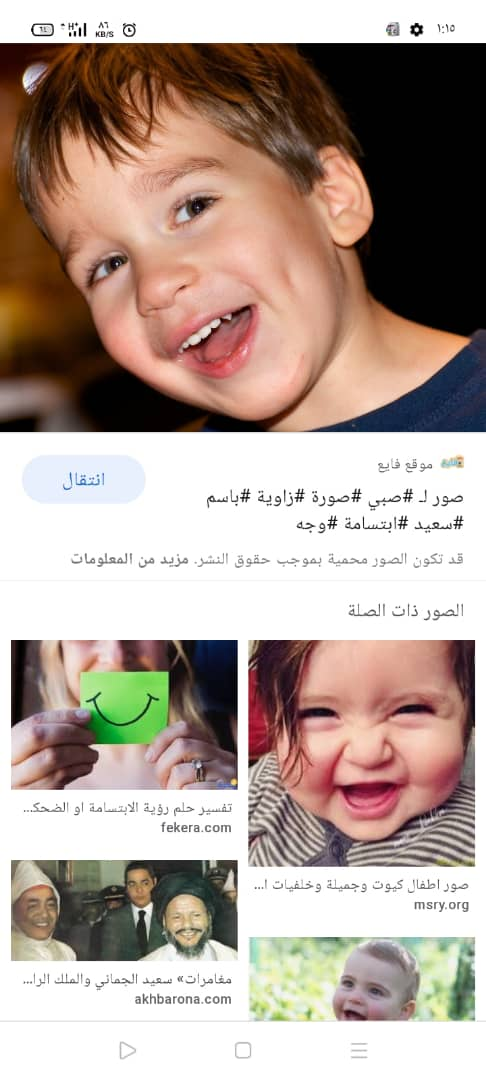 7
2-  يعبر عن مافهمه بالضحك والفرح
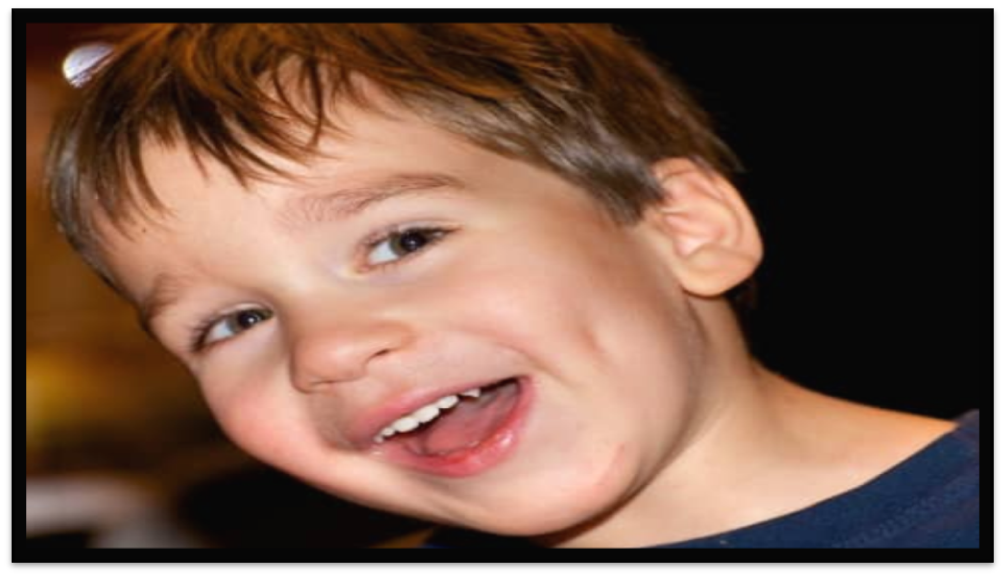 8
3- يعبر عن مافهمه من خلال الرسم
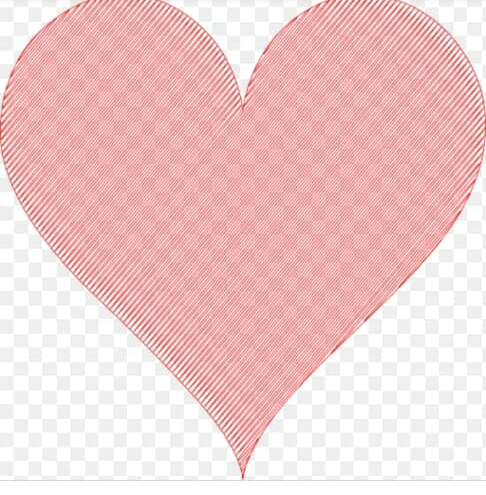 9
4- يضع إشارة صح عند الكلام الذي يفهمه
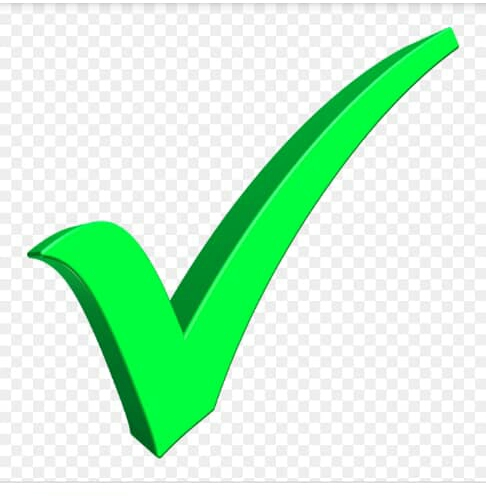 10
1 February 2021
11